ЗАГЛАВНАЯ БУКВА В ИМЕНАХ ЛЮДЕЙ
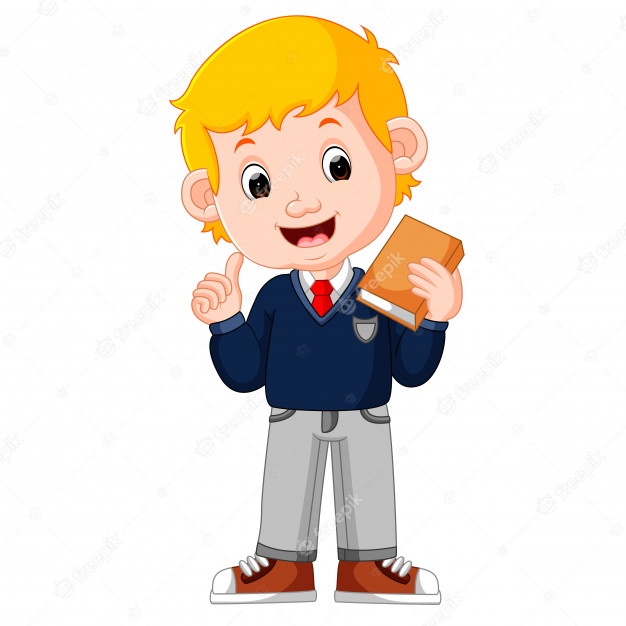 Алёша.
Мальчика зовут
алёша.
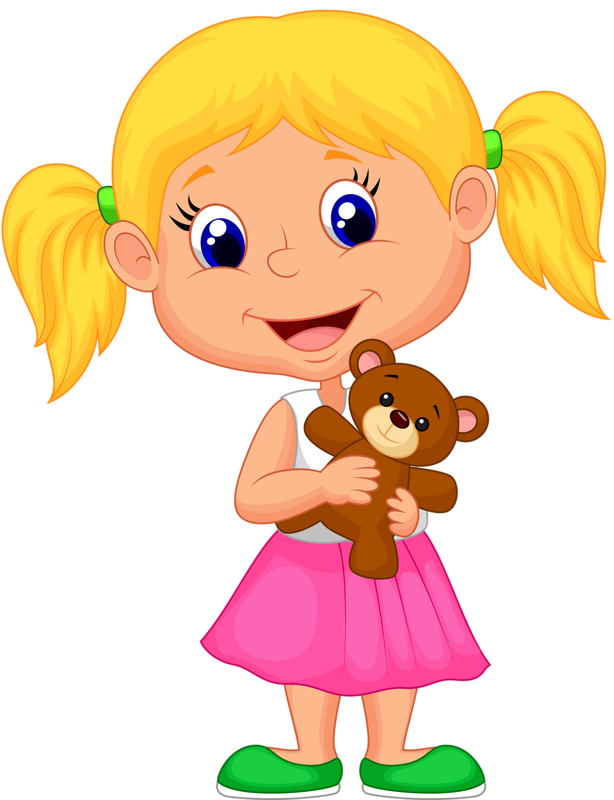 оля.
Девочку зовут
Оля.
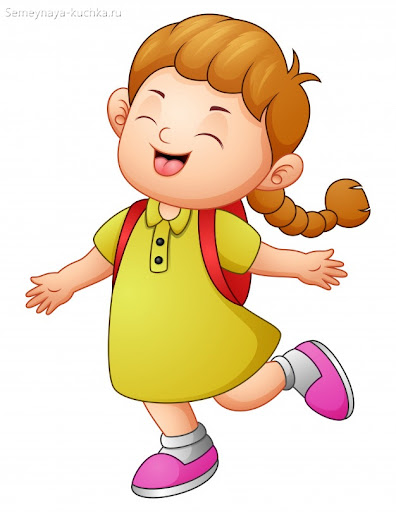 ксюша.
Девочку зовут
Ксюша.
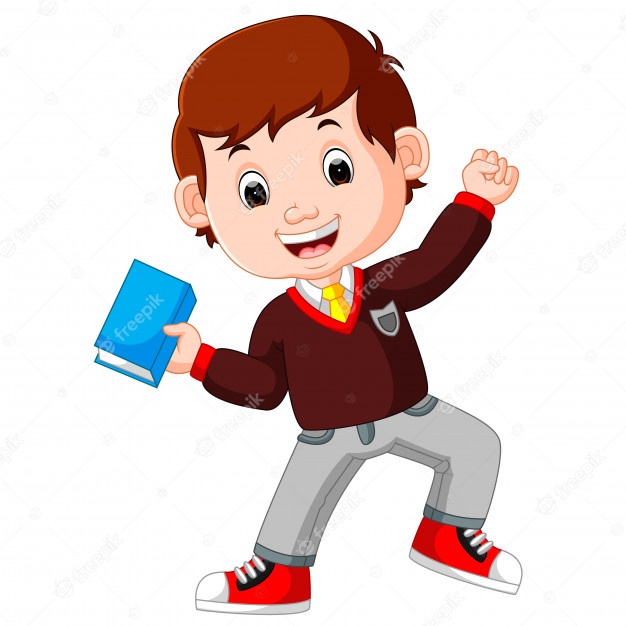 Витя.
Мальчика зовут
витя.
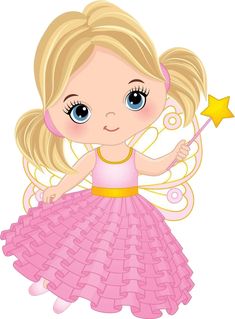 Таня.
Девочку зовут
таня.
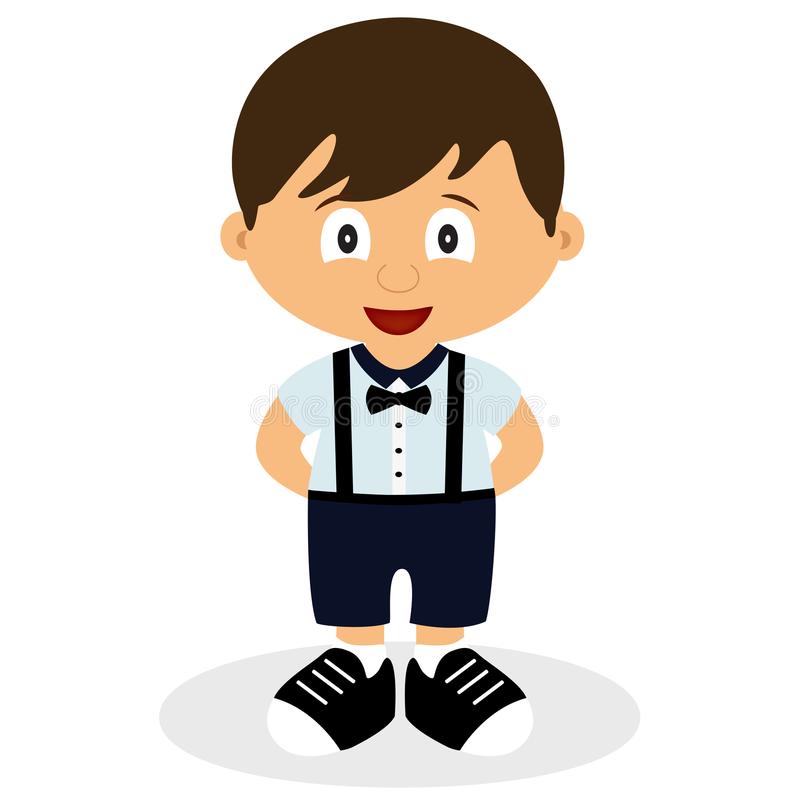 коля.
Мальчика зовут
Коля.
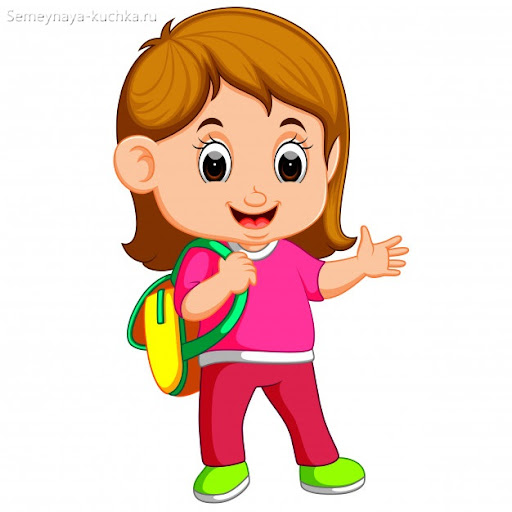 Аня.
Девочку зовут
аня.
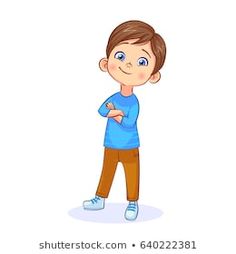 Юра.
Мальчика зовут
юра.
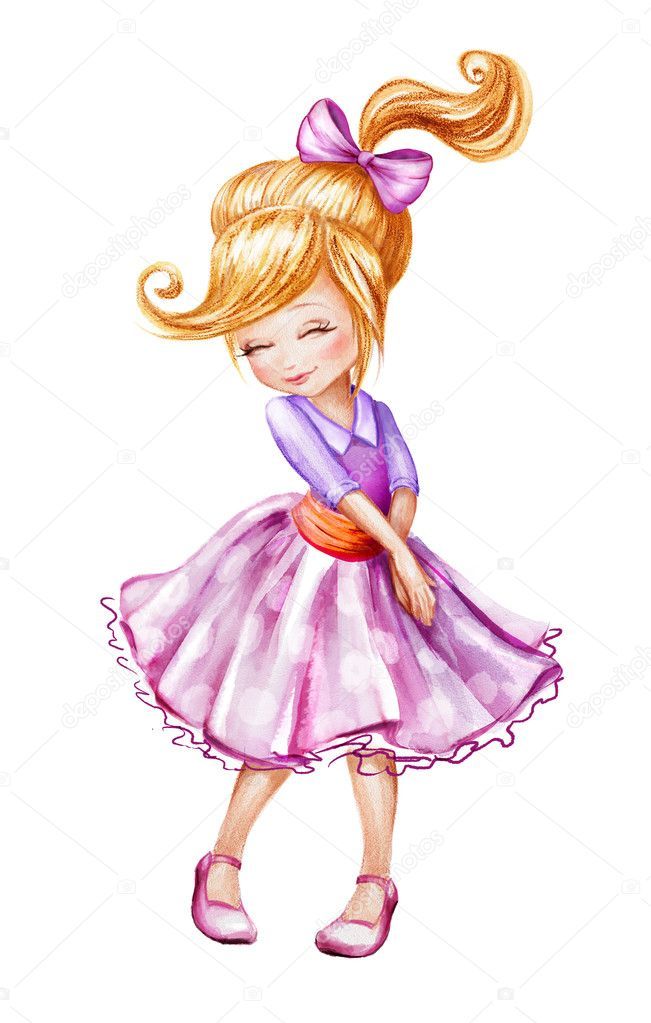 камила.
Девочку зовут
Камила.
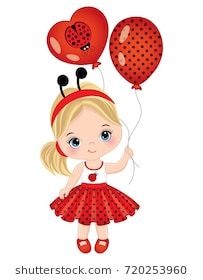 Света.
Девочку зовут
света.
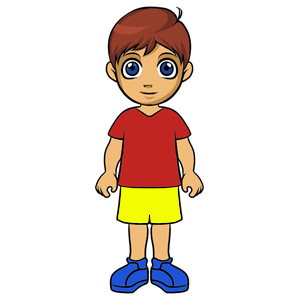 вова.
Мальчика зовут
Вова.
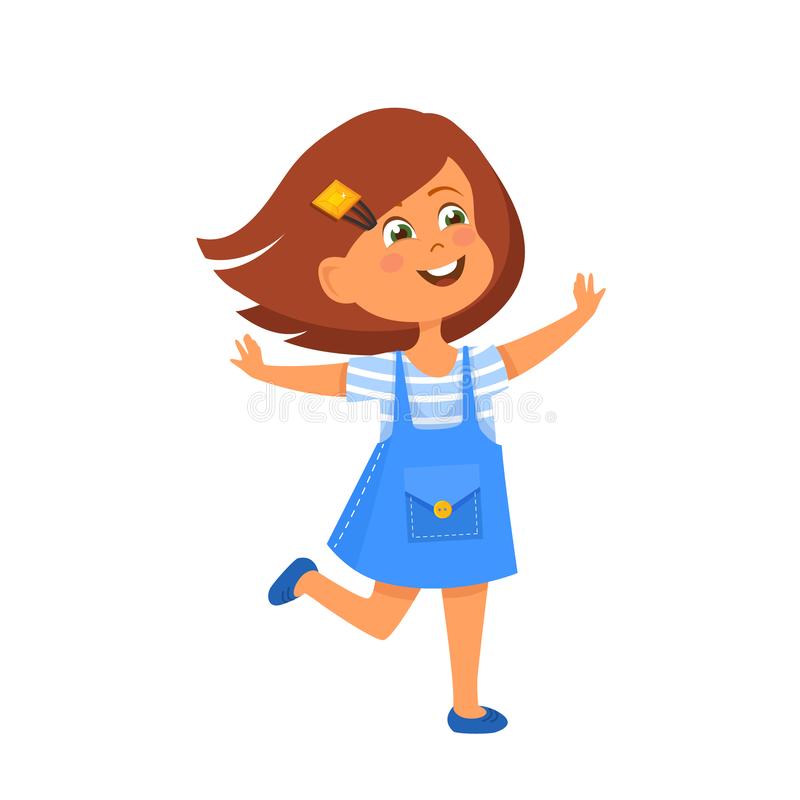 настя.
Девочку зовут
Настя.